Конфлікт
Пивоварчука Вадима 11-А
Конфлікт -
зіткнення або
боротьба, ворожі стосунки.
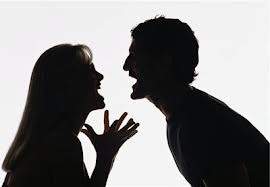 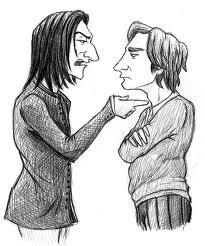 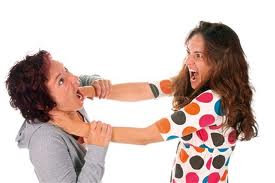 Конфлітологія
вчення про конфлікт, його генезу, протікання, наслідки тощо
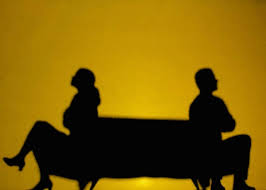 семантичний
психологічний
Підхід
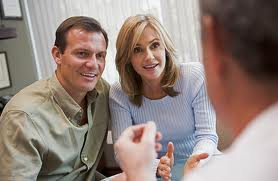 математичний
соціологічний
Види конфліктів
Антагоністичні

непримеренні
Неантагоністичні

можна владнати шляхом конмпромісу
Типи конфліктів
Як протікає конфлікт
Стадії
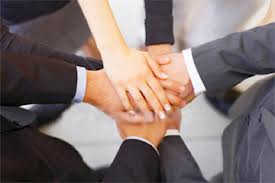 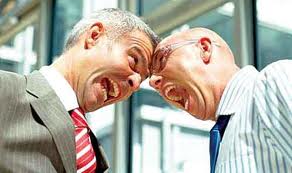 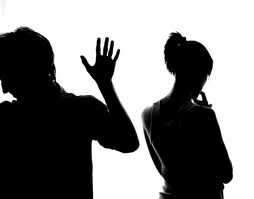 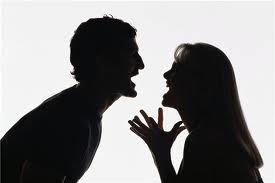 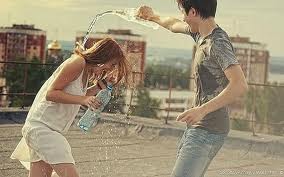 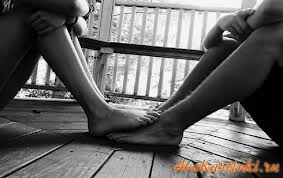 Виникнення конфліктної ситуації.
Усвідомлення ситуації як конфліктної хоча би однією із сторін.
Стадія конфліктної поведінки або взаємодії.
Стадія вирішення конфлікту.
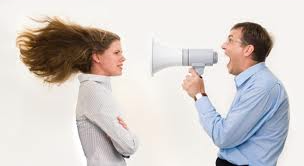 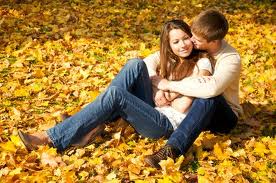 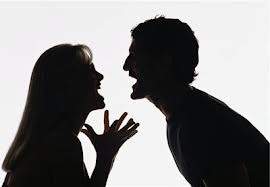 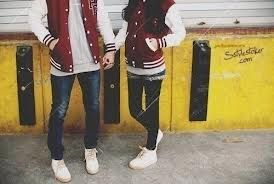 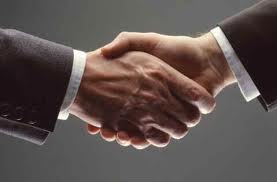 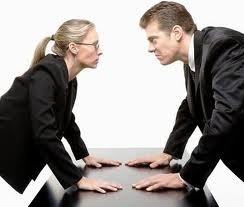 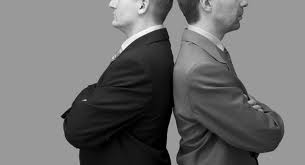 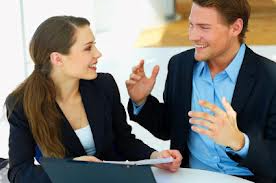 Стилі розв’язання
конфліктів
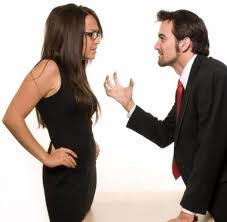 конкуренція
пристосування
ухилення
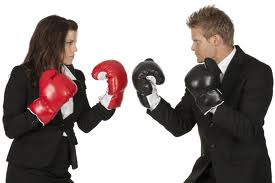 співробітництво
компроміс
Методика
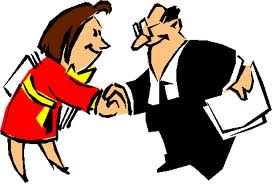 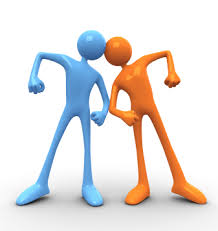 вирішення
конфліктів
Виявити і усвідомити справжню причину конфлікту.
Відмовитися від принципу “перемога за будь-яку ціну”. 
Знайти декілька можливих варіантів вирішення конфлікту.
Оцінити варіанти і вибрати кращий.
Переконати іншу сторону конфлікту у тому, що даний варіант є найоптимальніший
Усвідомлювати й оберігати цінність взаємовідносин.
Важлива якість
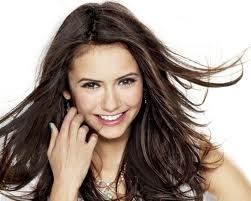 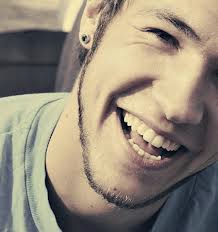 Асертивність-“неконфліктна поведінка”, “уміння вирішувати конфлікти
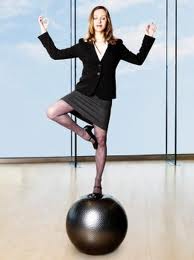 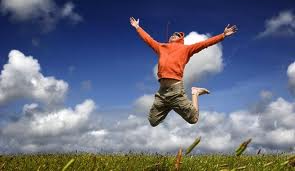 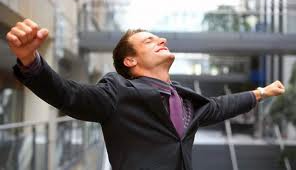 Дякую за увагу!